ESTADO DE SANTA CATARINAMUNICÍPIO DE RIO DAS ANTAS
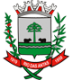 PLANO PLURIANUAL – PPA
2022-2025
PLANO PLURIANUAL – PPA2022-2025
O Plano Plurianual – PPA é o documento que define as prioridades do Governo para um período de 4 (quatro) anos, podendo ser revisado a cada ano.
Nele consta o planejamento de como serão executadas as políticas para alcançar os resultados esperados ao bem estar da comunidade em diversas áreas.
O planejamento governamental é uma atividade permanente da administração pública, além de se constituir em função essencial do Estado.
PLANO PLURIANUAL – PPA2022-2025
O processo de planejamento compreende a escolha de políticas públicas capazes de combater os problemas enfrentados pela sociedade em um ambiente no qual os recursos (financeiros, organizacionais, informacionais e tecnológicos) são limitados.
É por meio do Planejamento que se definem os rumos pretendidos.
Estabelecer diretrizes, objetivos e metas para a administração pública é tarefa que combina aspectos políticos e técnicos. Nesse sentido, ainda que as diretrizes sejam fixadas pelos atores políticos, é indispensável que os compromissos a serem formalizados na Lei do PPA observem critérios, procedimentos legais e técnicos de forma a garantir viabilidade, confiabilidade e efetividade ao planejamento
PLANO PLURIANUAL – PPA2022-2025
O PPA desta forma é a tradução contábil das prioridades e metas definidas pelo Governo, com regra definida pela Secretaria do Tesouro Nacional – STN.
O PPA deve apresentar:
Demonstrativo da Receita Consolidado (expectativa) – contabilmente é adicionado uma porcentagem inflacionária de 5% em cada ano;
Demonstrativo Detalhado Consolidado (Despesas por Programa); e
 Demonstrativo Analítico Consolidado (Despesas por Ações). Cada programa é desmembrado em ações específicas.
PLANO PLURIANUAL – PPA2022-2025
Na realização do PPA o planejamento deve considerar a atual situação econômica regional, estadual e nacional, buscando prever estagnação, recessão ou crescimento a fim de não frustrar o alcance das metas estabelecidas.
As maiores fontes de arrecadação do Município provém do Fundo de Participação dos Município – FPM e do Imposto sobre Circulação de Mercadorias e Prestação de Serviços de transporte Interestadual e Intermunicipal e de Comunicação – ICMS
Devido a crescente delegação de serviços aos Municípios, é cada vez menor a capacidade de Investimentos (Despesas de Capital), hoje na média de 5% do Orçamento (1,5 milhão) ao ano.
MINUTA DO PROJETOPROJETO DE LEI DO EXEC. N° xx/2021, DE xx DE JULHO DE 2021
Art. 1º. Esta lei institui o Plano Plurianual (PPA) do município para o exercício de 2022 a 2025, em cumprimento do disposto no §1º do art. 165 da Constituição Federal e do art. 131, § 1º da Lei Orgânica Municipal. 

Art. 2º. O Plano Plurianual é o instrumento de planejamento governamental que define diretrizes, objetivos e metas da administração pública, com o propósito de viabilizar a implementação e a gestão das políticas públicas, convergir a dimensão estratégica da ação governamental e orientar a definição de prioridades.
MINUTA DO PROJETOPROJETO DE LEI DO EXEC. N° xx/2021, DE xx DE JULHO DE 2021
Art. 3º. O Plano Plurianual tem como diretrizes: 
	I – valorização do cidadão-usuário como motivo de qualquer ação governamental; 
	II – participação da sociedade na escolha de prioridades, acompanhamento e avaliação dos resultados; 
	III – forte ênfase nas ações que envolvem o desenvolvimento humano; 
	IV – a excelência na gestão.
Art. 4º. O Plano Plurianual reflete as políticas públicas e organiza a atuação governamental por meio de programas, justificativa, objetivo, indicador, órgão/unidade, meta, iniciativas, produto, unidade de medida, meta física, valor global para os quatro exercícios e a fonte de recursos: 
	I – programa: nome estratégico para organizar a ação governamental; 
	II – Ações: o conjunto de procedimentos e trabalhos governamentais com vistas a execução do programa, e serão distribuídas através dos projetos e atividades a serem executadas no decorrer da vigência deste plano, e estabelece um elo entre o PPA, LDO e a LOA; 
	III – objetivo: reflete o resultado esperado com a instituição do programa: 
	IV – indicador: parâmetro utilizado que permite o acompanhamento da evolução do programa; 
	V – órgão/unidade: responsável pela execução do programa;
Continuação do art. 4º
VI – meta: é uma medida para alcançar o objetivo, podendo ser de natureza quantitativa ou qualitativa; 
	VII – Público Alvo: segmento da sociedade com determinadas características em comum (idade, sexo, profissão, interesses etc.), ao qual se dirige o programa de governo; 
	VIII – unidade medida: são as representações das grandezas físicas para quantificar uma matéria; 
	IX – meta física: indica uma quantidade de se almeja alcançar; 
	X – valor: quantifica de forma monetária o gasto que será realizado; 
	XI – fonte de recursos: estabelece a origem dos recursos para fazer frente ao gasto público.
Art. 5º. Os programas são compostos por indicadores de desempenho, objetivos e valores para os quatro exercícios. 
	§ 1º. O Indicador é um instrumento que permite identificar e aferir, periodicamente, aspectos relacionados a um Programa, auxiliando o seu monitoramento e a sua avaliação, sendo sua perspectiva de evolução demonstrada pelas metas. 
	§ 2º. O Objetivo expressa o que deve ser feito, refletindo as situações a serem alteradas e tem como atributos: 
	I – Órgão e Unidade Responsável: é aquele cujas atribuições mais contribuem para a implementação do objetivo; 
	II – Meta: é uma medida do alcance do objetivo vinculada ao indicador de desempenho;
Art. 6º. As codificações dos programas serão observadas nas leis de diretrizes orçamentárias, nas leis orçamentárias anuais e nos projetos que os modifiquem. 

Art. 7º. Integram o Plano Plurianual os seguintes anexos: 
	I – Demonstrativo da previsão da receita para o quadriênio 2022-2025; e 
	II – Demonstrativo dos Programas de Governo para o quadriênio 2022-2025.
Art. 8º. O Plano Plurianual somente poderá ser alterado por lei específica para esta finalidade. 
Art. 9º. Os Programas constantes do Plano Plurianual estarão expressos nas leis de diretrizes orçamentárias, nas leis orçamentárias anuais e nas leis que as modifiquem.
Art. 10. Os Valores previstos no Plano Plurianual estão a preços correntes e serão automaticamente atualizados pelas leis de diretrizes orçamentárias e orçamentos anuais. 

Art. 11. O Poder Executivo, para compatibilizar as alterações promovidas pelas leis orçamentárias anuais e pelas leis que as modifiquem, fica autorizado, por ato próprio a: 
	I – incluir, excluir ou alterar: 
		a) objetivos; 
		b) os indicadores de desempenho; 
		c) as Metas; 
		d) o Órgão e a Unidade Responsável.
Art. 12. A lei de diretrizes orçamentárias definirá anualmente e para cada exercício a forma de avaliação dos resultados dos Programas de Governo, conforme prevê a Lei Complementar n. 101, de 2000, art. 4º, inciso I, alínea “e”. 
 
Art. 13. O município manterá atualizado o Plano Plurianual e o divulgará no Portal Transparência, nos termos do art. 48 da Lei de Responsabilidade Fiscal.
 
Art. 14. Esta lei entrará em vigor na data de sua publicação.
             	
		Rio das Antas, SC, xx de julho de 2021
Dúvidas ou sugestões: 
Mauricio Dagnoni
assessoria@riodasantas.sc.gov.br


Passa Apresentar Demonstrativos